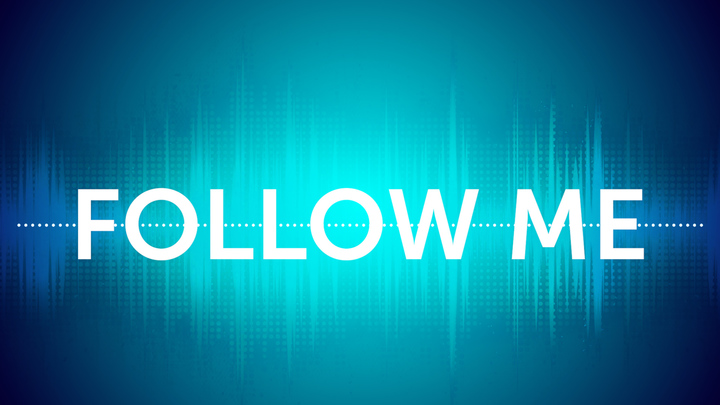 FOLLOW ME
KNOW HIS VOICE
I Love That Voice!

Imagine if, for your next birthday, you could reserve 
anyone whose voice you love to sing at your party. 

Who would you invite?
On Sunday, Chris shared a key question of following Jesus – 
“Will you trust Him to guide you?”     

How are you allowing God to guide you these days?
READ: John 10:1-21

Read verse 1 again.   What did Jesus mean by this warning about thieves?

Imagine Jesus giving a similar teaching today.   How might He word His warning?
Read verses 2-5 again.    

What does the Good Shepherd do?   What do His sheep do?

What helps you know Jesus’ voice? 

What are some ways you can discern 
if you are hearing Jesus’ voice or another voice?
Read verses 6-10 again.    

How does Jesus contrast Himself with the thief?
Read verses 11-16 again.    

How does Jesus contrast Himself with the hired hand?
Read verses 17-18 again.     

What did Jesus mean that He had authority 
to lay His life down and take it back up again?
Read verses 19-21 again.   

Why do you think people reacted as they did to this teaching?

How will you trust Jesus to guide you this week?
NEXT STEPS
For our series, Follow Me, we invite you to take next steps to grow your walk with God by spending time with Him.     

Here are 3 ways you can do that. 

Watch the Daily Devos from Creekside.    https://vimeo.com/showcase/devotionals

Use S.O.A.P.  – a method of spending time with God – explained in the Daily Devos.

Engage with others from Creekside about your experience https://www.facebook.com/groups/3459966190810762
PRAYER
Creekside supports Paul A. with  Wycliffe, here are some things we can be praying for from him:  
 
We’re launching a new “concentration in Bible translation” within the BA Linguistics program at Tyndale. It’s a special training track that combines linguistics, Biblical languages, and cultural anthropology. We’re hoping that this will attract new students, especially those with a strong missional focus. Let’s pray to that end!
 
I’ve resumed work with 'BA'  in South Asia. We had hoped to finish up his project last summer but the pandemic put a wrench in those plans. We’re trying to finish up now . . .  I think we can finish within the next few months, but BA is stretched pretty thin (he has a lot of other responsibilities with his organization and family, etc.) and he’s feeling stressed, suffering from migraines, etc.  Pray for his health and encouragement.